Introduction to Software Engineering
3. The Planning Game
The Planning Game
Roadmap
XP — coping with change and uncertainty
Customers and Developers — why do we plan?
The Planning Game
Exploration — User stories
Estimation
Commitment
Steering
Iteration
Scrum
Agile lessons from industry
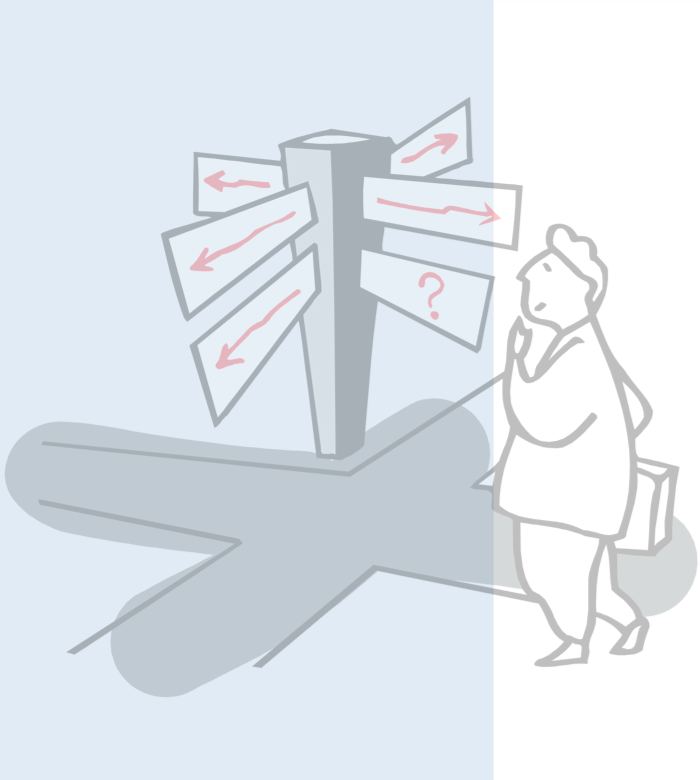 Based on a presentation by Matthias Rieger.
© Oscar Nierstrasz
ESE 3.2
The Planning Game
Sources
eXtreme Programming Explained: Embrace Change. Kent Beck. Addison-Wesley Pub Co; ISBN: 0201616416; 1st edition (October 5, 1999)

www.extremeprogramming.org
© Oscar Nierstrasz
ESE 3.3
The Planning Game
Roadmap
XP — coping with change and uncertainty
Customers and Developers — why do we plan?
The Planning Game
Exploration — User stories
Estimation
Commitment
Steering
Iteration
Scrum
Agile lessons from industry
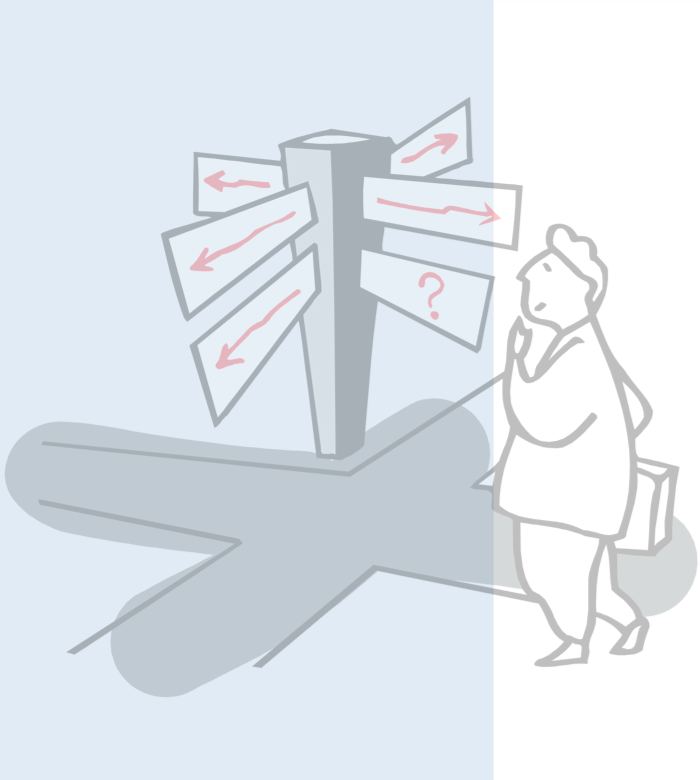 © Oscar Nierstrasz
ESE 3.4
Product
Planning Game
Simple Design
System Metaphor
Process
Continuous Integration
Teamwork
Coding
Testing
Refactoring
Pair programming
Collective Code Ownership
Coding Standards
40 Hour Week
On-Site Customer
Small Releases
The Planning Game
Extreme Programming
XP is a set of mutually supportive practices for developing quality software
© Joseph Pelrine
See also: www.extremeprogramming.org
© Oscar Nierstrasz
ESE 3.5
The Planning Game
Driving Metaphor
Driving a car is not about pointing the car in one direction and holding to it; driving is about making lots of little course corrections.
“Do the simplest thing that could possibly work”
© Oscar Nierstrasz
ESE 3.6
The Planning Game
Roadmap
XP — coping with change and uncertainty
Customers and Developers — why do we plan?
The Planning Game
Exploration — User stories
Estimation
Commitment
Steering
Iteration
Scrum
Agile lessons from industry
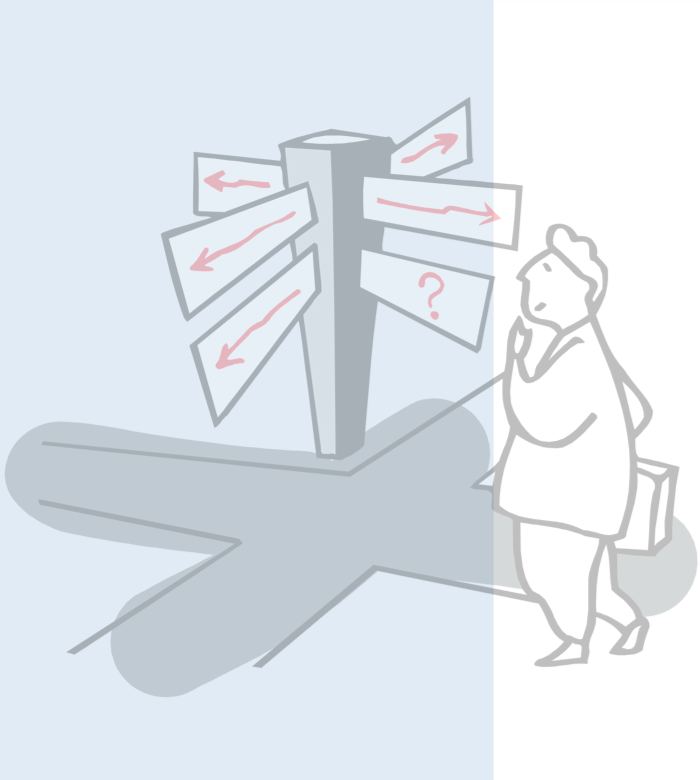 © Oscar Nierstrasz
ESE 3.7
The Planning Game
Why we plan
We want to ensure that 
we are always working on the most important things 
we are coordinated with other people
when unexpected events occur, we understand the consequences on priorities and coordination

Plans must be
easy to make and update
understandable by everyone that uses them
© Oscar Nierstrasz
ESE 3.8
The Planning Game
The Planning Trap
Plans project a likely course of events
Plans must try to create visibility: where is the project

But: A plan does not mean you are in control of things
Events happen
Plans become invalid

Having a plan isn’t everything, planning is. 
Keep plans honest and expect them to always change
© Oscar Nierstrasz
ESE 3.9
The Planning Game
Customer-Developer Relationships
A well-known experience in Software Development: 
The customer and the developer sit in a small boat in the ocean and are afraid of each other.
Result: A lot of energy goes into protective measures and politics instead of success
© Oscar Nierstrasz
ESE 3.10
The Planning Game
The Customer Bill of Rights
© Oscar Nierstrasz
ESE 3.11
The Planning Game
The Developer Bill of Rights
© Oscar Nierstrasz
ESE 3.12
The Planning Game
Separation of Roles
Customer makes business decisions
Developers make technical decisions
The Customer owns “what you get” while the Developers own “what it costs”.
© Oscar Nierstrasz
ESE 3.13
The Planning Game
Roadmap
XP — coping with change and uncertainty
Customers and Developers — why do we plan?
The Planning Game
Exploration — User stories
Estimation
Commitment
Steering
Iteration
Scrum
Agile lessons from industry
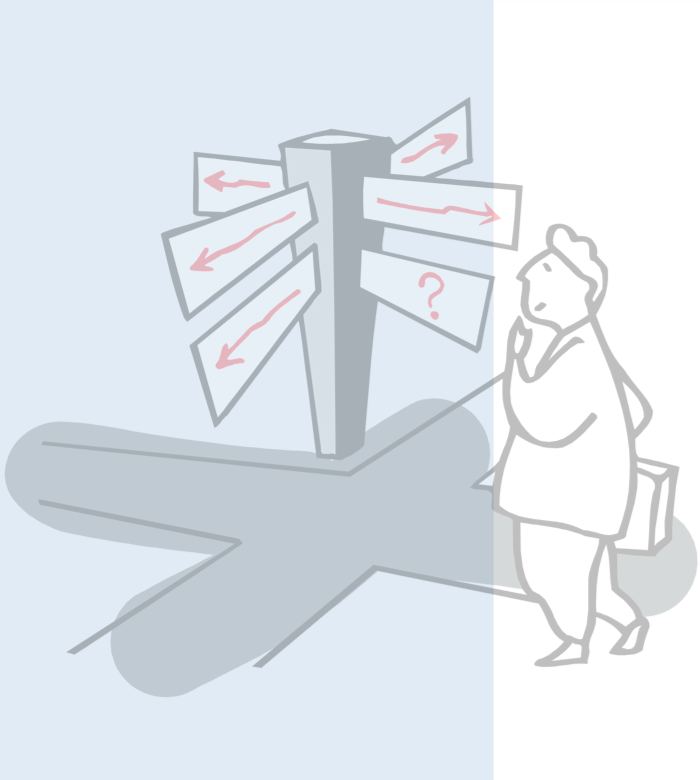 © Oscar Nierstrasz
ESE 3.14
The Planning Game
The Planning Game
A game with a set of rules that ensures that Customer and Developers don’t become mortal enemies

Goal: 
Maximize the value of the software produced by Developers.

Overview:
Release Planning: Customer selects the scope of the next release
Iteration Planning: Developers decide on what to do and in which order
© Oscar Nierstrasz
ESE 3.15
[Speaker Notes: In Release planning, both customers and developers participate to fix the scope of the release.
In Iteration planning, the customer is not involved. The developers decide how to plan the iteration so that they can meet the release goals.]
The Planning Game
The Release Planning Game
© Oscar Nierstrasz
ESE 3.16
The Planning Game
Roadmap
XP — coping with change and uncertainty
Customers and Developers — why do we plan?
The Planning Game
Exploration — User stories
Estimation
Commitment
Steering
Iteration
Scrum
Agile lessons from industry
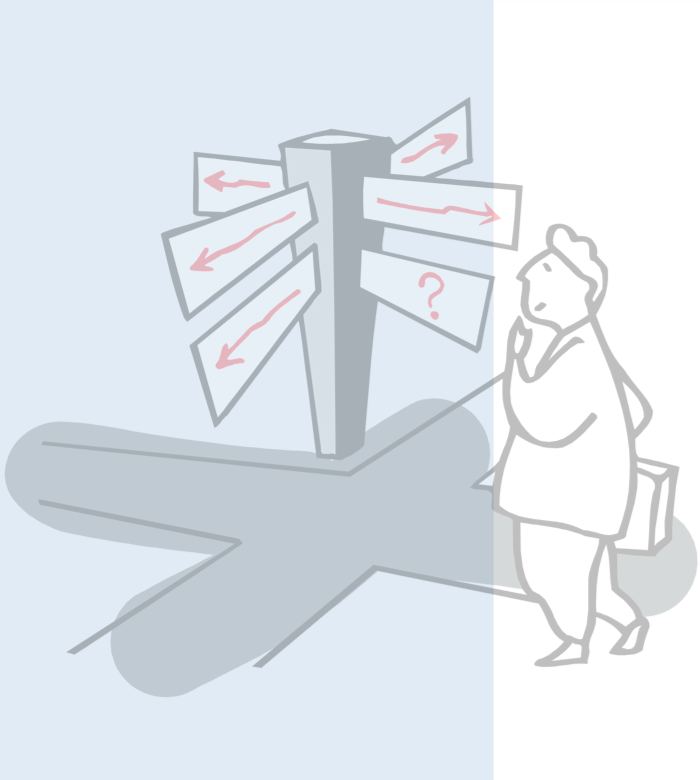 © Oscar Nierstrasz
ESE 3.17
The Planning Game
Planning Game: Exploration Phase
Purpose: 
Get an appreciation for what the system should eventually do.

The Moves:
Customer: Write a story. Discuss it until everybody understands it.
Developers: Estimate a story in terms of effort.
Customer: Split a story, if Developers don’t understand or can’t estimate it.
Developers: Do a spike solution to enable estimation.
Customer: Toss stories that are no longer wanted or are covered by a split story.
© Oscar Nierstrasz
ESE 3.18
The Planning Game
User Stories
Principles of good stories:
Customers write stories.
Developers do not write stories.
Stories must be understandable to the customer
The shorter the better. No detailed specification!
Write stories on index cards
Each story must provide something of value to the customer
A story must be testable
then we can know when it is done
Writing stories is an iterative process, requiring interaction between Customer and Developers.
© Oscar Nierstrasz
ESE 3.19
The Planning Game
Stories
A story contains:
a name
the story itself
an estimate

Example:
When the GPS has contact with two or fewer satellites for more than 60 seconds, it should display the message “Poor satellite contact”, and wait for confirmation from the user. If contact improves before confirmation, clear the message automatically.
© Oscar Nierstrasz
ESE 3.20
The Planning Game
Splitting Stories
Developers ask the Customer to split a story if 
They cannot estimate a story because of its complexity
Their estimate is longer than two or three weeks of effort

Why?
Estimates get fuzzy for bigger stories
The smaller the story, the better the control (tight feedback loop)
© Oscar Nierstrasz
ESE 3.21
The Planning Game
Roadmap
XP — coping with change and uncertainty
Customers and Developers — why do we plan?
The Planning Game
Exploration — User stories
Estimation
Commitment
Steering
Iteration
Scrum
Agile lessons from industry
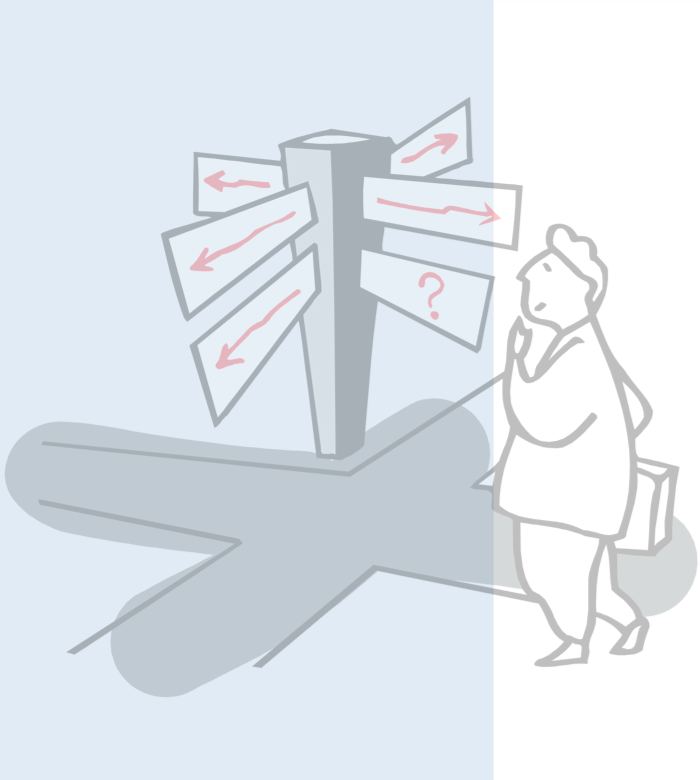 © Oscar Nierstrasz
ESE 3.22
The Planning Game
Initial Estimation of Stories
With no history, the first plan is the hardest and least accurate (fortunately, you only have to do it once)

How to start estimating:
Begin with the stories that you feel the most comfortable estimating.
Intuitively imagine how long it will take you.
Base other estimates on the comparison with those first stories.

Spike Solutions:
Do a quick implementation of the whole story.
Do not look for the perfect solution!
Just try to find out how long something takes
© Oscar Nierstrasz
ESE 3.23
The Planning Game
Estimating Stories
Keys to effective story estimation:
Keep it simple
Use what happened in the past (“Yesterday’s weather”)
Learn from experience

Comparative story estimation:
One story is often an elaboration of a closely related one
Look for stories that have already been implemented
Compare difficulties, not implementation time 
“twice as difficult”, “half as difficult”
Discuss estimates in the team. Try to find an agreement.
“Optimism wins”: Choose the more optimistic of two disagreeing estimates.
© Oscar Nierstrasz
ESE 3.24
The Planning Game
Roadmap
XP — coping with change and uncertainty
Customers and Developers — why do we plan?
The Planning Game
Exploration — User stories
Estimation
Commitment
Steering
Iteration
Scrum
Agile lessons from industry
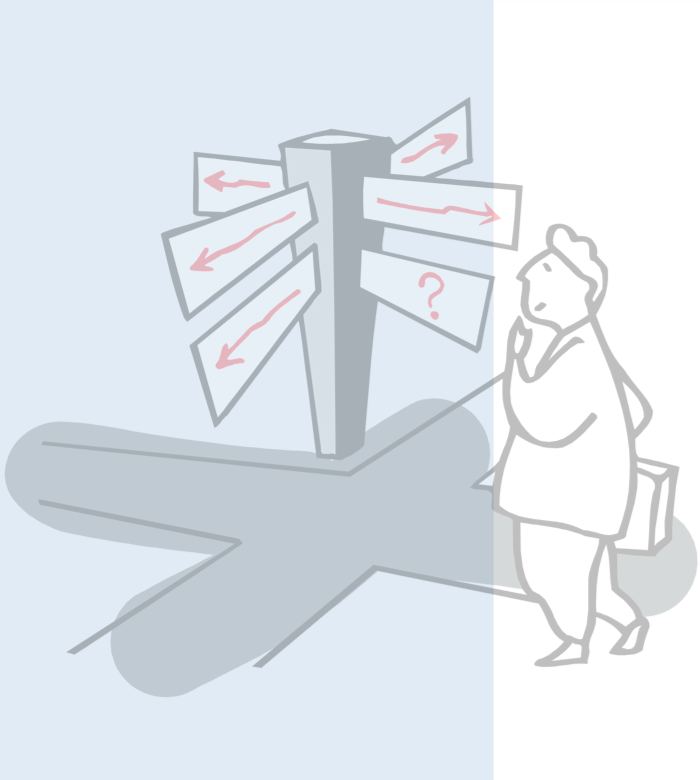 © Oscar Nierstrasz
ESE 3.25
The Planning Game
Planning Game: Commitment Phase
Purpose:
Customer: to choose scope and date of next delivery
Developers: to confidently commit to deliver the next release

The Moves:
Customer: Sort by stories by value
Stories without which the system will not function
Less essential stories, but still providing significant business value
Nice-to-have stories
Customer wants the release to be as valuable as possible
© Oscar Nierstrasz
ESE 3.26
The Planning Game
Commitment Phase …
Developers: Sort stories by risk
Stories that can be estimated precisely (low risk)
Stories that can be estimated reasonably well
Stories that cannot be estimated (high risk)
Developers want to tackle high-risk first, or at least make risk visible

Developers: Set team velocity
	How much ideal engineering time per calendar month/week can the team offer?
this is the budget that is available to Customer

Customer: Choose scope of the release, by either
fixing the date and choosing stories based on estimates and velocity
fixing the stories and calculating the delivery date
© Oscar Nierstrasz
ESE 3.27
The Planning Game
Roadmap
XP — coping with change and uncertainty
Customers and Developers — why do we plan?
The Planning Game
Exploration — User stories
Estimation
Commitment
Steering
Iteration
Scrum
Agile lessons from industry
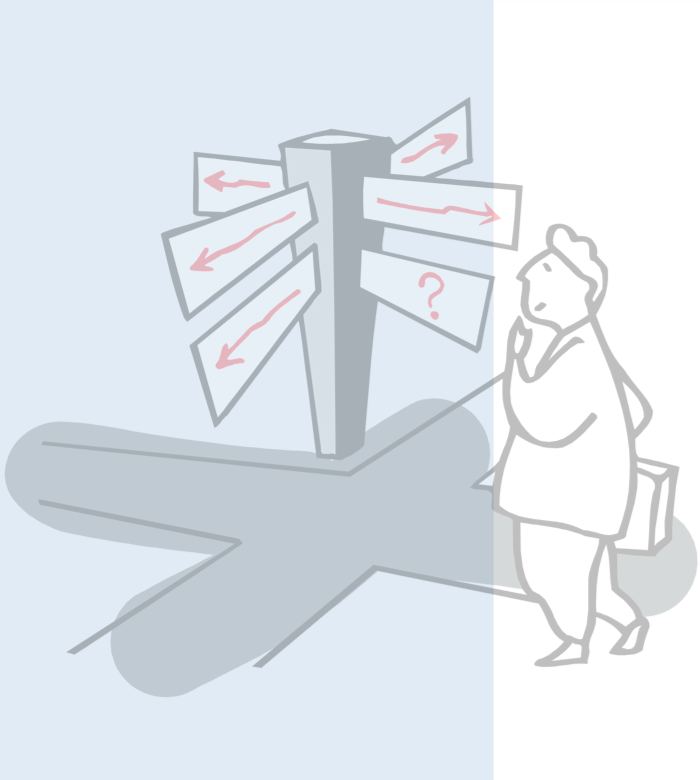 © Oscar Nierstrasz
ESE 3.28
The Planning Game
Planning Game: Steering Phase
Purpose: Update the plan based on what is learned.

The Moves: 
Iteration: Customer picks one iteration worth of the most valuable stories.
see Iteration Planning
Get stories done: Customer should only accept stories that are 100% done. 
Recovery: Developers realize velocity is wrong
Developers re-estimate velocity. 
Customer can defer (or split) stories to maintain release date.
© Oscar Nierstrasz
ESE 3.29
The Planning Game
Planning Game: Steering Phase...
New Story: Customer identifies new, more valuable stories
Developers estimate story
Customer removes estimated points from incomplete part of existing plan, and inserts the new story. 

Reestimate: Developers feel that plan is no longer accurate
Developers re-estimate velocity and all stories.
Customer sets new scope plan.
© Oscar Nierstrasz
ESE 3.30
The Planning Game
Roadmap
XP — coping with change and uncertainty
Customers and Developers — why do we plan?
The Planning Game
Exploration — User stories
Estimation
Commitment
Steering
Iteration
Scrum
Agile lessons from industry
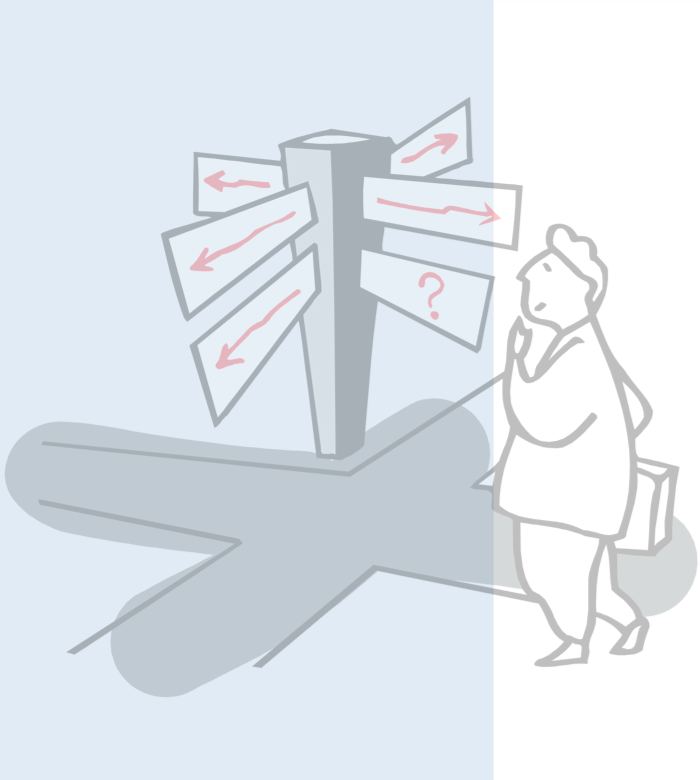 © Oscar Nierstrasz
ESE 3.31
The Planning Game
Iteration Planning
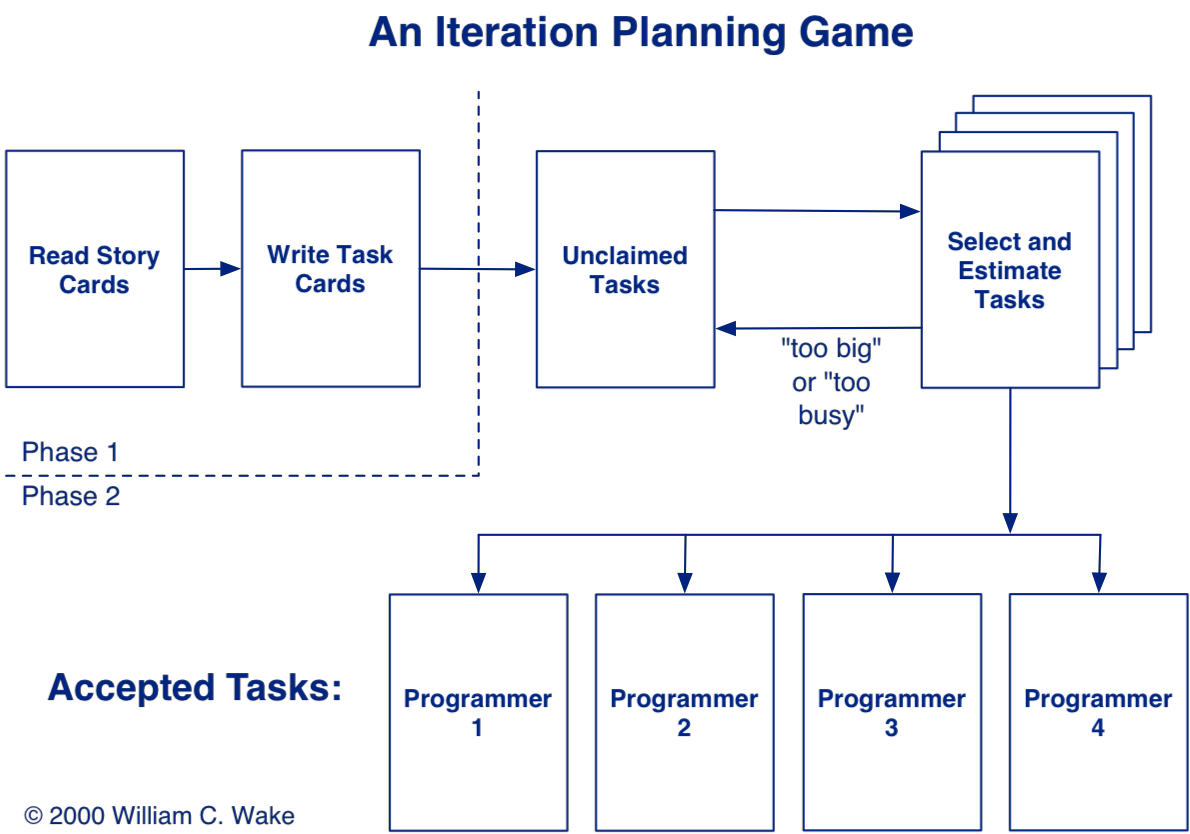 © Oscar Nierstrasz
ESE 3.32
The Planning Game
Iteration Planning
Customer selects stories to be implemented in this iteration.

Customer explains the stories in detail to the Developers
Resolve ambiguities and unclear parts in discussion

Developers brainstorm engineering tasks
A task is small enough that everybody fully understands it and can estimate it.
Use short CRC or UML sessions to determine how a story is accomplished.
Observing the design process builds common knowledge and confidence throughout the team

Developers /pairs sign up for work and estimates
Assignments are not forced upon anybody (Principle of Accepted Responsibility)
The person responsible for a task gets to do the estimate
© Oscar Nierstrasz
ESE 3.33
The Planning Game
Roadmap
XP — coping with change and uncertainty
Customers and Developers — why do we plan?
The Planning Game
Exploration — User stories
Estimation
Commitment
Steering
Iteration
Scrum
Agile lessons from industry
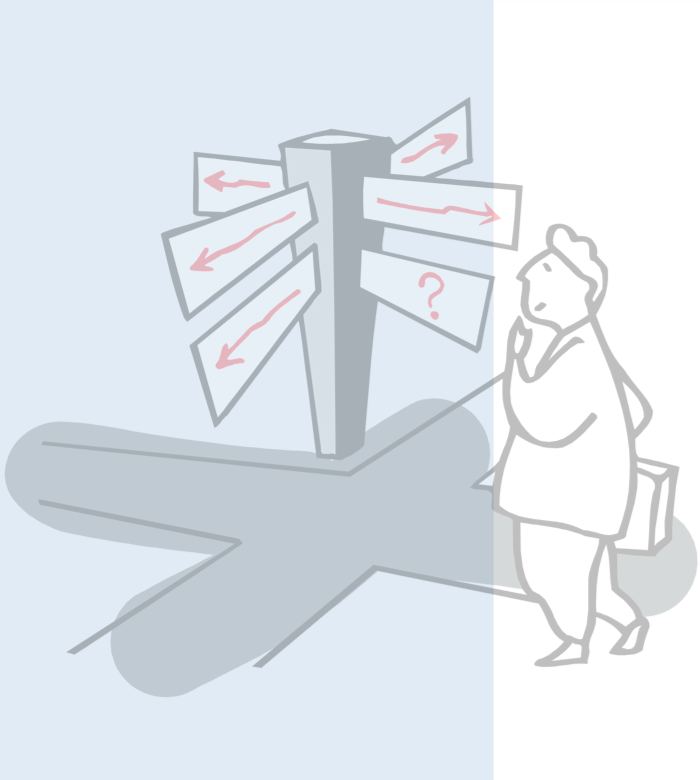 © Oscar Nierstrasz
ESE 3.34
The Planning Game
Scrum
The Scrum Software Development Process for Small Teams. In IEEE Software, July 2000
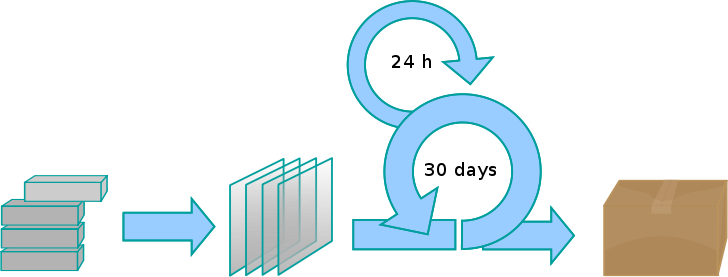 Product backlog
Sprint backlog
Sprint
Working increment
of the software
Scrum is a framework of an agile process to manage software projects
© Oscar Nierstrasz
35
[Speaker Notes: http://en.wikipedia.org/wiki/Scrum_(development)

http://members.cox.net/risingl1/Articles/IEEEScrum.pdf]
The Planning Game
Scrum roles
Scrum Master — manages the process
removes impediments to the team
Product owner — stakeholder
prioritizes product backlog items
Team — ~7 developers (analysis, design etc)
decides which backlog items go into a sprint
© Oscar Nierstrasz
36
[Speaker Notes: The team is multi-functional and covers a range of expertise.]
The Planning Game
Chickens and Pigs
Pigs are committed to the project
Scrum Master, Product Owner, Team
Part of the Scrum process

Chickens are only involved
Managers, Stakeholders (vendors, customers)
Should be taken into account
Not part of the process!
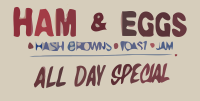 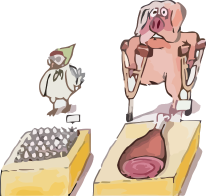 © Oscar Nierstrasz
37
[Speaker Notes: A pig and a chicken are walking down a road. The chicken looks at the pig and says, "Hey, why don't we open a restaurant?" The pig looks back at the chicken and says, "Good idea, what do you want to call it?" The chicken thinks about it and says, "Why don't we call it 'Ham and Eggs'?" "I don't think so," says the pig, "I'd be committed, but you'd only be involved.”
http://www.testertroubles.com/2009/04/scrum-pigs-and-chickens.html]
The Planning Game
Daily Scrum (standup meeting)
Same time, same place, every day
Start on time
Max 15”
Only pigs may speak
Answer 3 questions
What have I done since yesterday?
What am I planning to do today?
What problems are preventing me from reaching my goal?
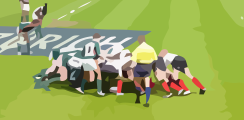 © Oscar Nierstrasz
38
[Speaker Notes: http://en.wikipedia.org/wiki/File:Rugby_union_scrummage.jpg]
The Planning Game
Other Scrum meetings
Scrum of scrums
meeting of teams, after the daily scrum
Sprint planning
prepare sprint backlog at start of sprint
Sprint review
review work completed at end of sprint
Sprint retrospective
review sprint process
© Oscar Nierstrasz
39
[Speaker Notes: http://en.wikipedia.org/wiki/Scrum_(development)]
The Planning Game
Roadmap
XP — coping with change and uncertainty
Customers and Developers — why do we plan?
The Planning Game
Exploration — User stories
Estimation
Commitment
Steering
Iteration
Scrum
Agile lessons from industry
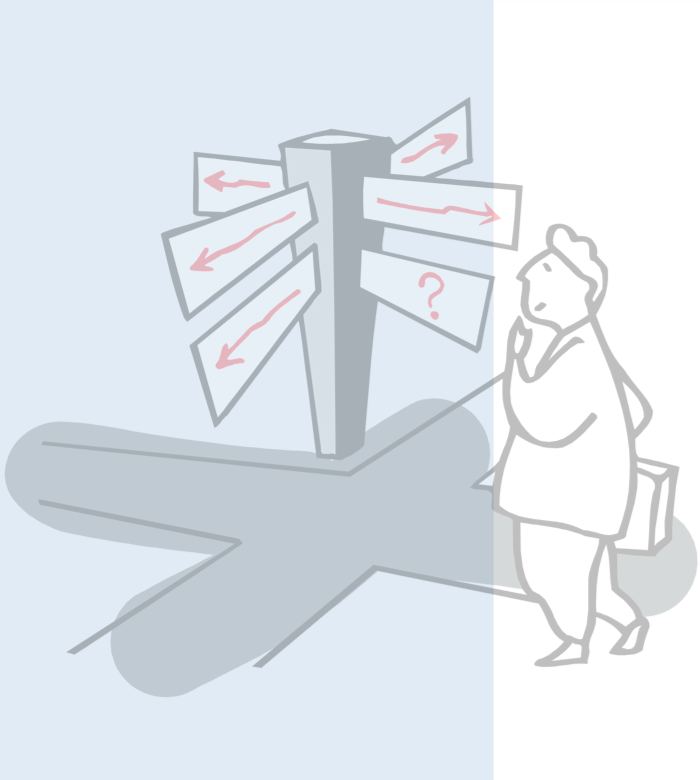 Slides by Tamar Richner
© Oscar Nierstrasz
ESE 3.40
The Planning Game
Agile Lessons from Industry
Need dedicated team
Willingness to prioritize requirements
Engaged product manager
Clear project governance 
Project team should shape the process to its needs
Transparency and openness
Project success measured by delivered value
© Oscar Nierstrasz
41
[Speaker Notes: Project gets an (almost) dedicated team
Readiness to prioritize requirements so that only top requirements are considered in the first iterations
Product manager engaged and available throughout project
Clear project governance 
Project team should shape the process to its needs
Transparency and openness (acceptance of ‘bad news’)
Project success measured by delivered value, not by adherence to a detailed plan]
The Planning Game
Ingredients for Success
For the collaboration:
Stakeholders must understand the process
Need efficient decision making process
Someone must translate technical  business
Team must agree on ground rules
Plan time to assess and improve collaboration
© Oscar Nierstrasz
42
[Speaker Notes: For the collaboration:
All stakeholders must know and understand the process
Decision making process should ensure quick results
Someone in team needs to translate technical business
Team must agree on ground rules for the collaboration
Plan time to reflect on and improve collaboration
For planning reliability:
Aim for reliable sprint planning (shorter is easier to estimate)
Define clearly what ‚complete‘ means
Put project management and planning work on the sprint backlog]
The Planning Game
Ingredients for Success
For planning reliability:
Aim for reliable sprint planning 
shorter is easier to estimate
Define clearly what “complete” means
Put project management and planning on the sprint backlog
© Oscar Nierstrasz
43
[Speaker Notes: For the collaboration:
All stakeholders must know and understand the process
Decision making process should ensure quick results
Someone in team needs to translate technical business
Team must agree on ground rules for the collaboration
Plan time to reflect on and improve collaboration
For planning reliability:
Aim for reliable sprint planning (shorter is easier to estimate)
Define clearly what ‚complete‘ means
Put project management and planning work on the sprint backlog]
The Planning Game
Agile methods still need classical project management
Leadership is needed to facilitate “self-organization”
Frequent planning is required
Structure and discipline are needed 
Continuous dialog with product owner takes time
Not every phase of project can be “agiled”
e.g. product launch and move to operation
© Oscar Nierstrasz
44
[Speaker Notes: Leadership is needed to facilitate ‚self-organization‘
Frequent planning is required
Structure and discipline are needed 
Continuous dialog with product owner takes time
Not every phase of project can be “agiled”, e.g. product launch and move to operation]
The Planning Game
What you should know!
Why is planning more important than having a plan?
Why shouldn’t Customers make technical decisions? Why shouldn’t Developers make business decisions?
Why should stories be written on index cards?
Why should the Customer sort stories by value?
Why should the Developer sort stories by risk?
How do you assign stories to Developers?
© Oscar Nierstrasz
ESE 3.45
The Planning Game
Can you answer the following questions?
What is “extreme” about XP?
What is the differences between a User Story and a Use Case?
Are Developers allowed to write stories?
What is the ideal time period for one iteration?
How can you improve your skill at estimating stories?
© Oscar Nierstrasz
ESE 3.46
ESE — Introduction
License
Attribution-ShareAlike 3.0 Unported
You are free:
to Share — to copy, distribute and transmit the work
to Remix — to adapt the work

Under the following conditions:
Attribution. You must attribute the work in the manner specified by the author or licensor (but not in any way that suggests that they endorse you or your use of the work).
Share Alike. If you alter, transform, or build upon this work, you may distribute the resulting work only under the same, similar or a compatible license.
For any reuse or distribution, you must make clear to others the license terms of this work. The best way to do this is with a link to this web page.
Any of the above conditions can be waived if you get permission from the copyright holder.
Nothing in this license impairs or restricts the author's moral rights.
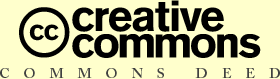 http://creativecommons.org/licenses/by-sa/3.0/
© Oscar Nierstrasz